Project BBQ – LJ3 periode 4
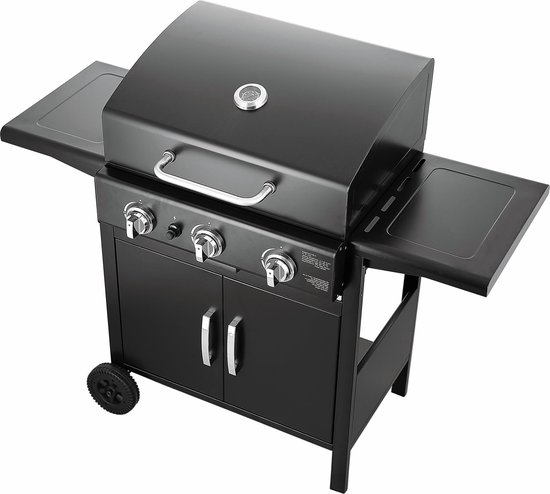 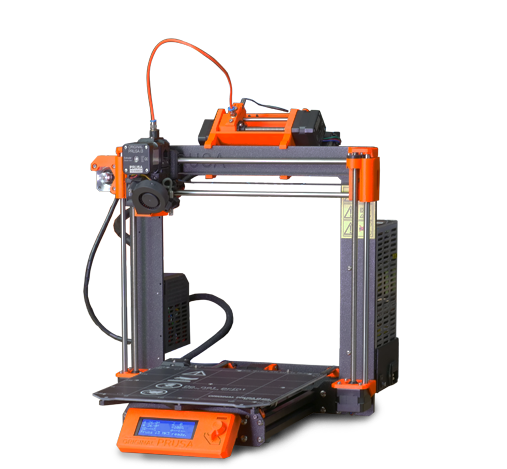 Persona – Doe-het-zelfer
Goedkoper
Beleving
Compact verpakking
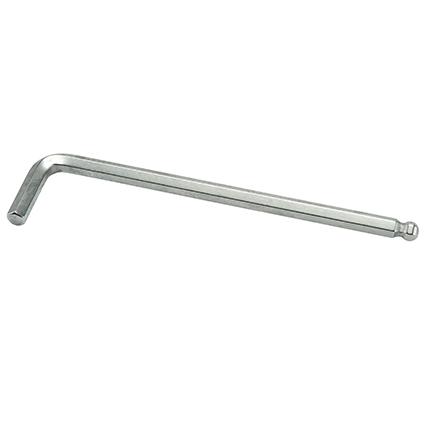 Skeleton parts
Productie techieken
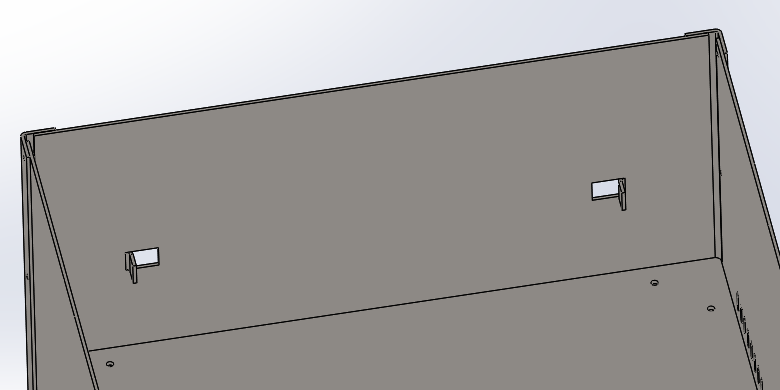 Laseren
Zagen
Zetten
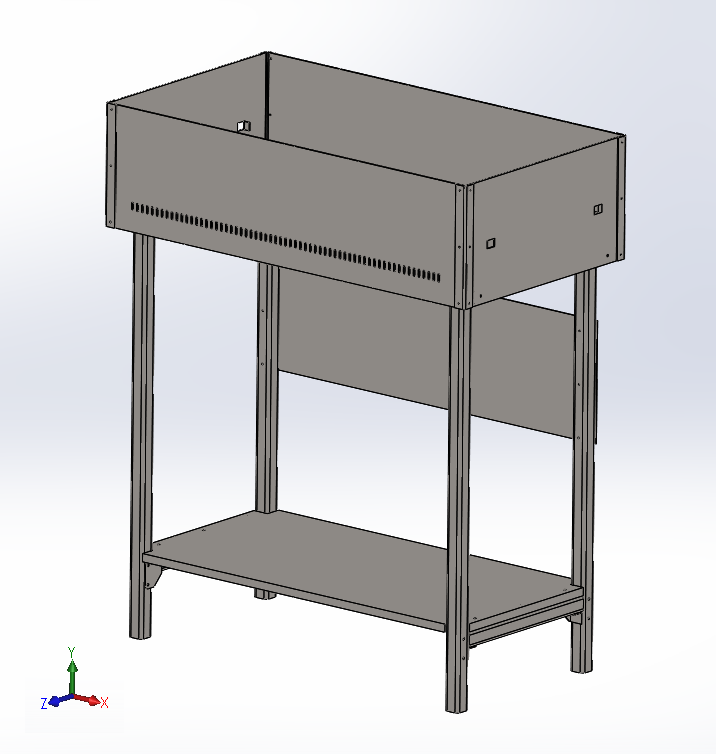 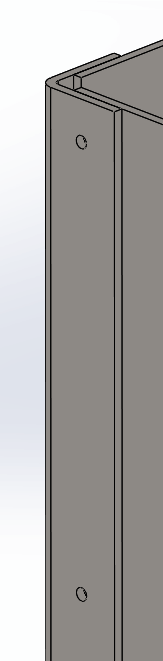 Verbindingen
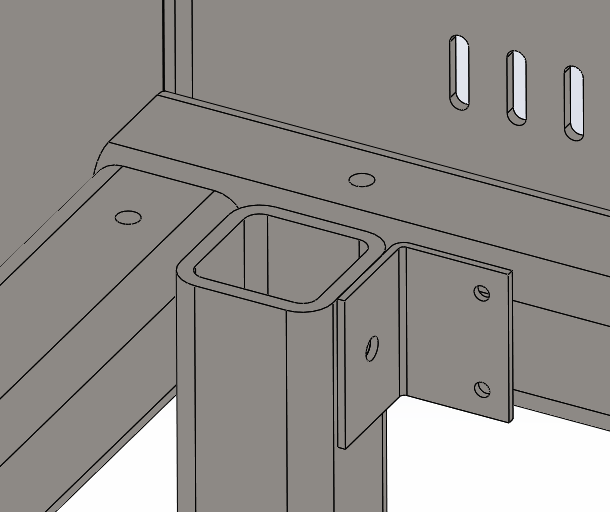 6mm Bout moer verbinding
4mm Bout in getapt gat
Las verbinding
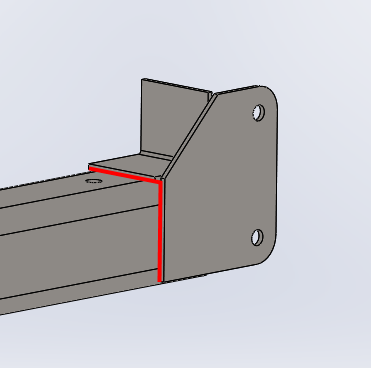 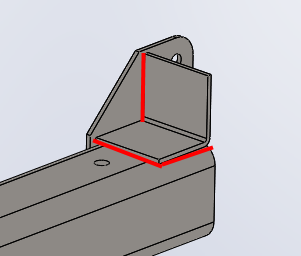 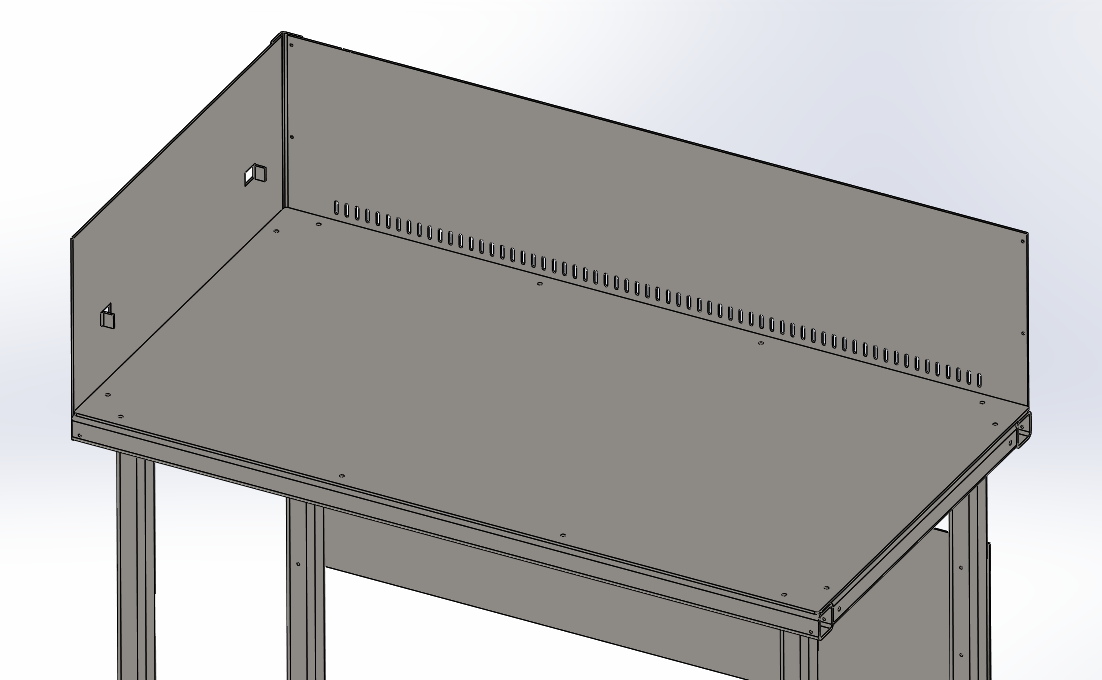 Ventilatie
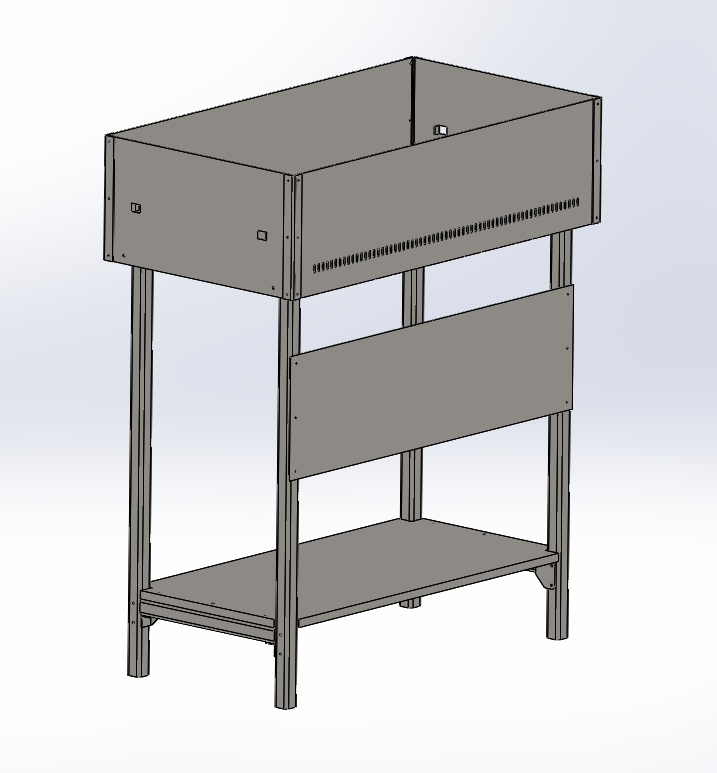